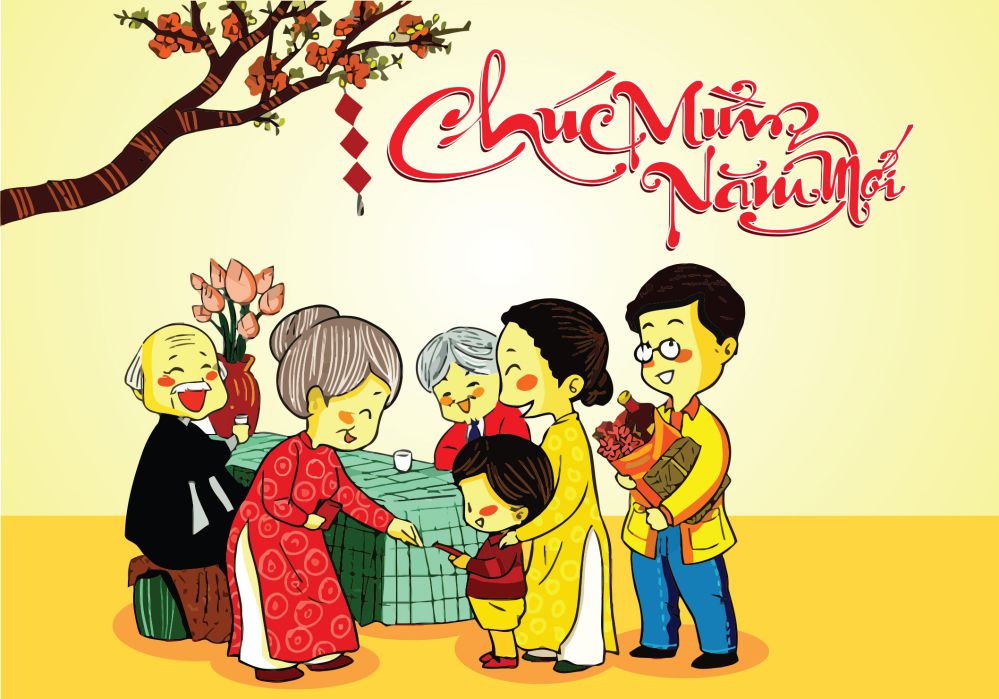 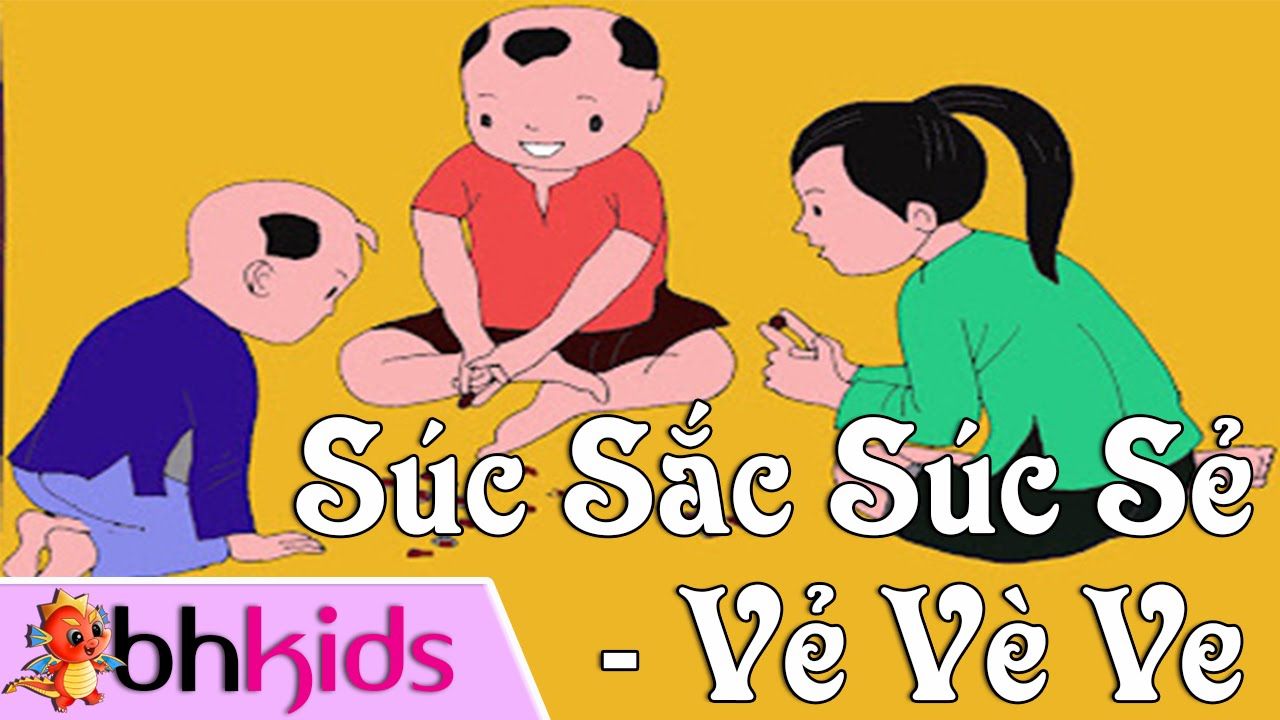 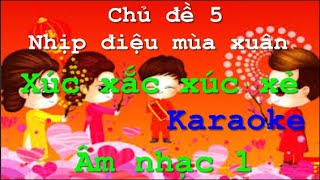 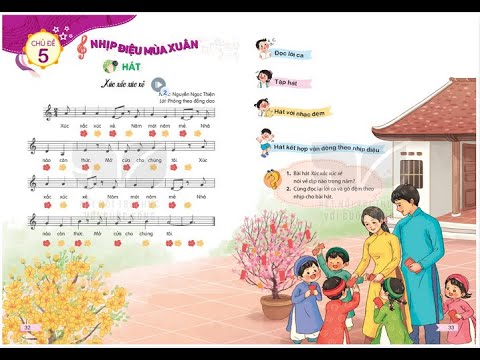 Đồng dao

“ Xúc xắc xúc xẻ, năm mới năm mẻ.
Nhà nào còn thức, mở cửa cho chúng tôi”
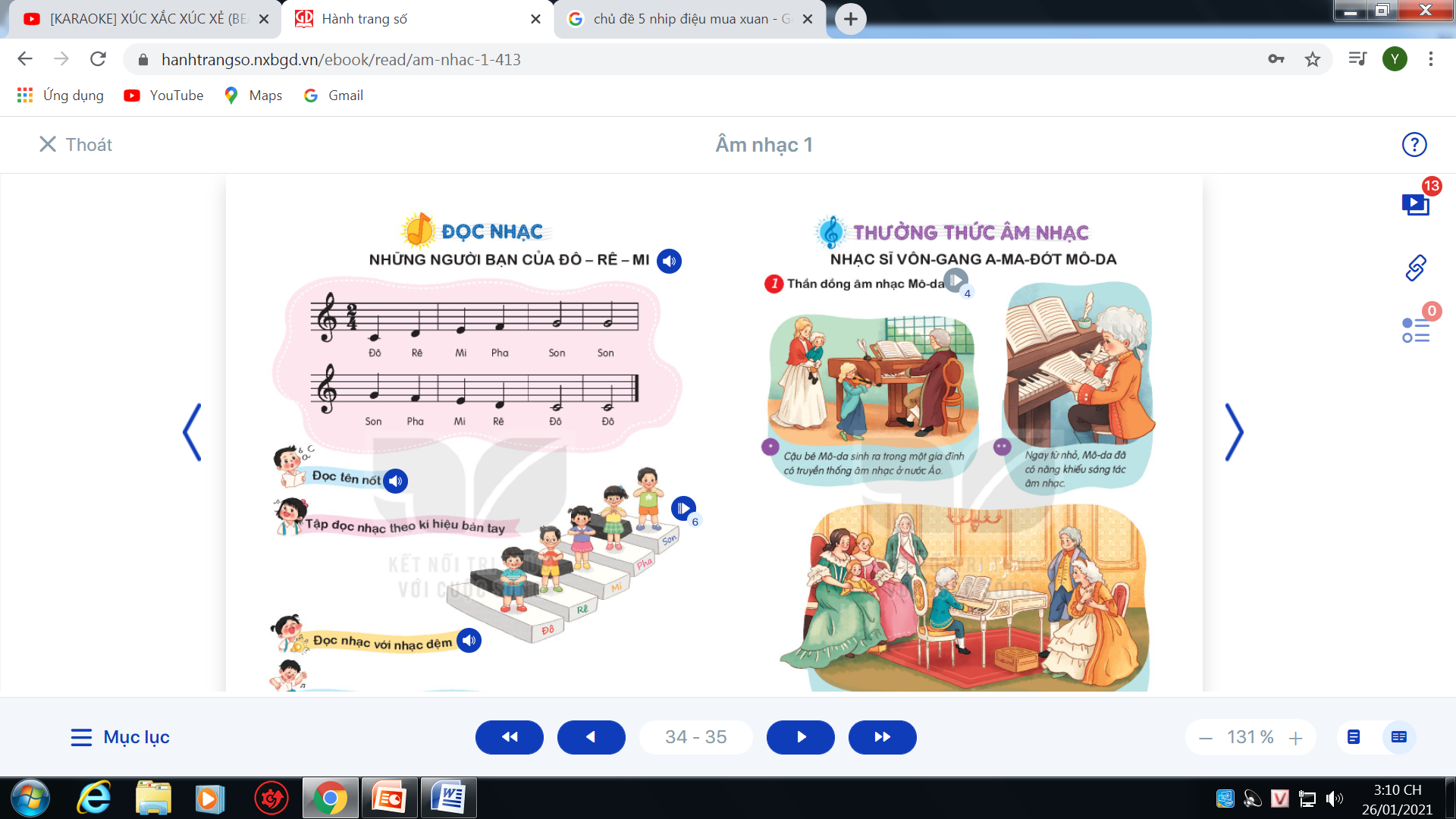 Gõ đệm theo nhịp

 Xúc xắc xúc xẻ, năm mới năm mẻ.
                                                   x                       x                            x                            x
Nhà nào còn thức, mở cửa cho chúng tôi
                                    x                        x                          x                                        x
Bài hát giới thiệu về dịp nào trong năm.
      -  Ngày tết (năm mới)
2. Bài hát dựa theo bài đồng dao được nhạc sĩ Nguyễn Ngọc Thiện soạn nhạc.